Don't f*** up your files
Or... Where is my data?
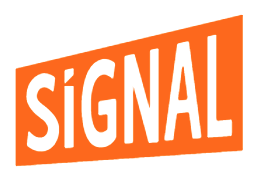 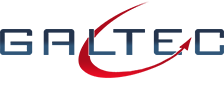 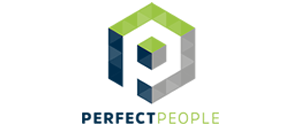 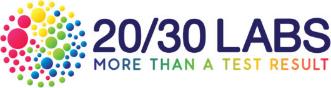 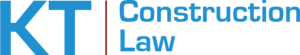 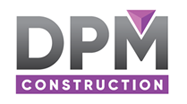 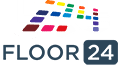 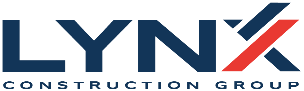 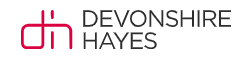 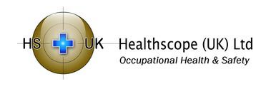 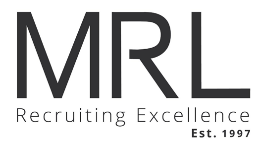 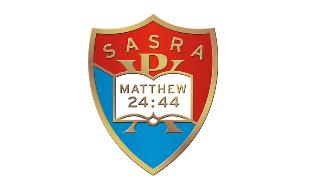 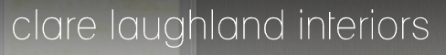 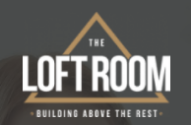 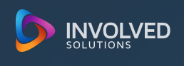 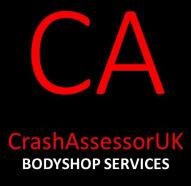 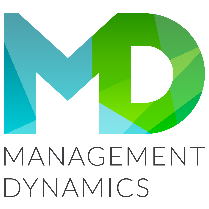 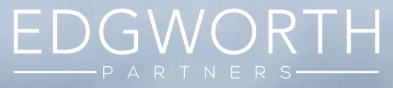 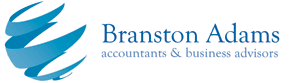 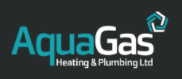 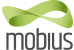 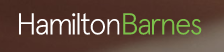 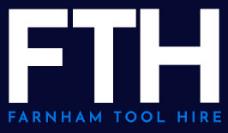 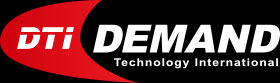 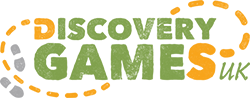 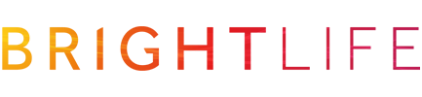 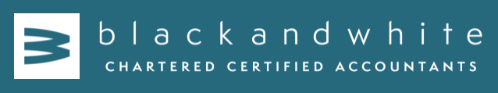 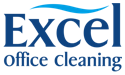 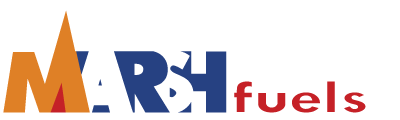 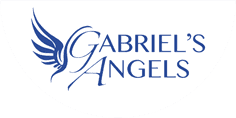 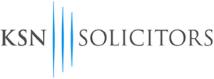 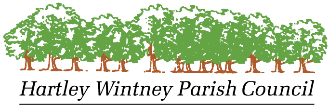 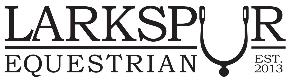 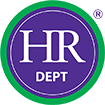 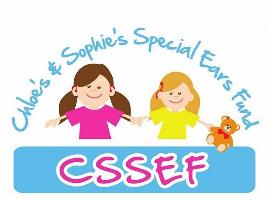 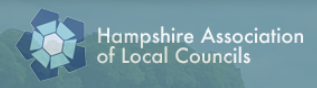 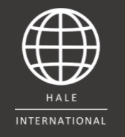 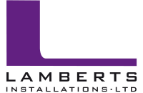 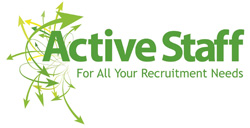 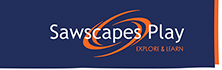 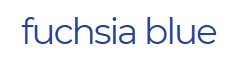 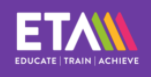 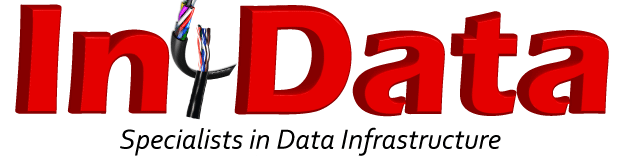 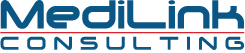 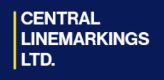 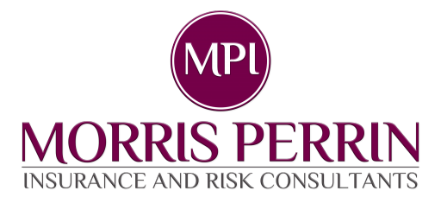 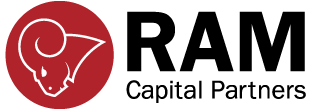 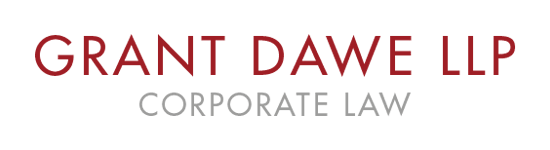 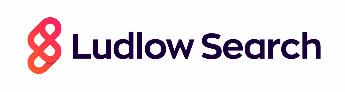 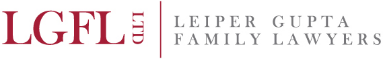 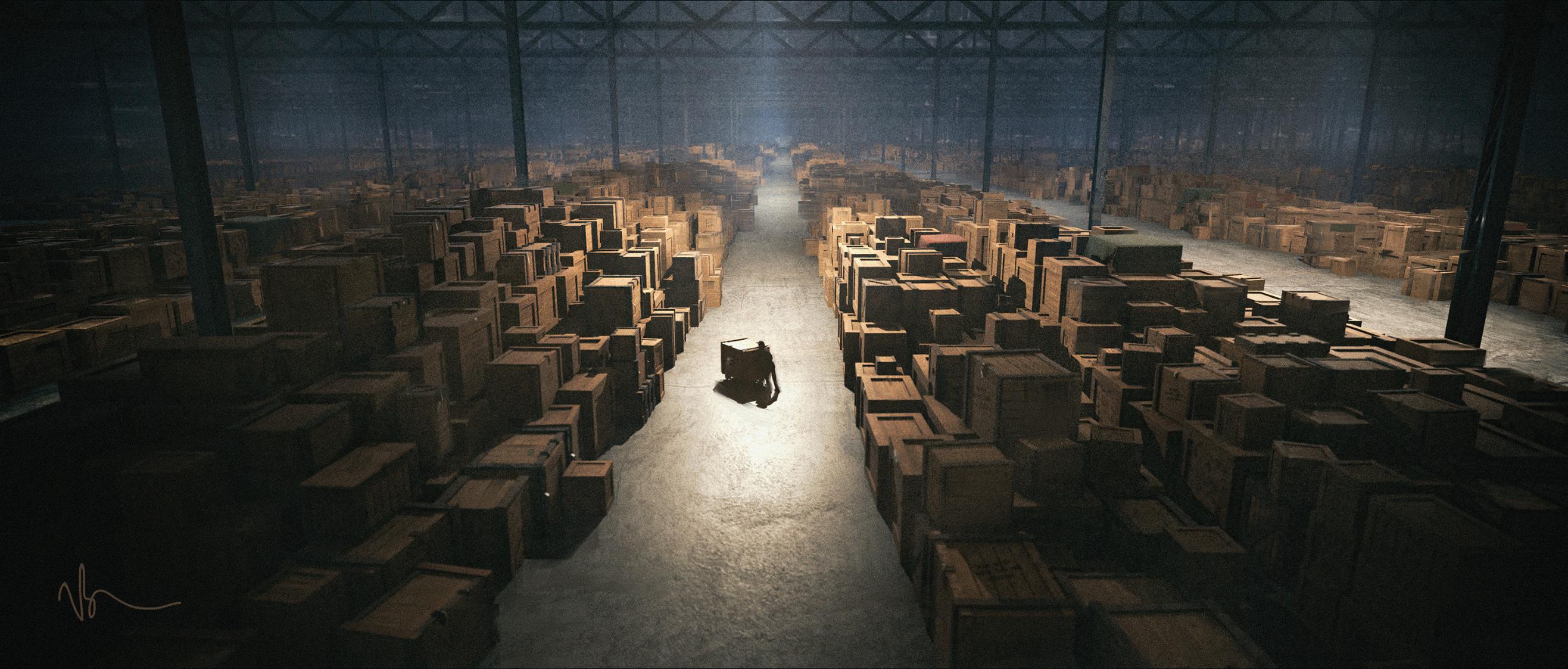 [Speaker Notes: You think it looks like this. Organised, categorised and secure]
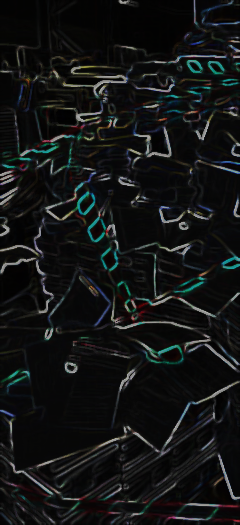 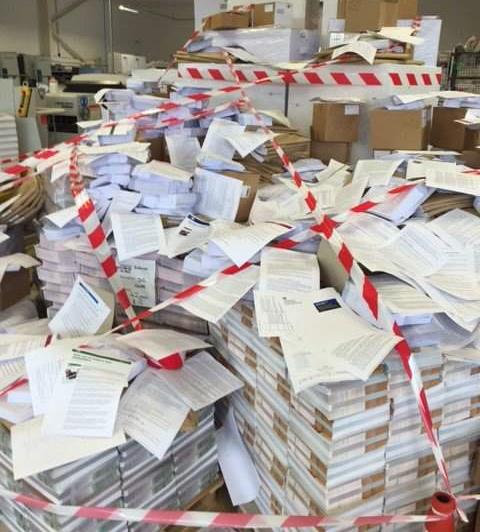 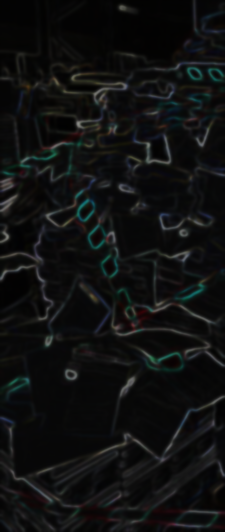 [Speaker Notes: More like this in most businesses when you look deeper.
Copies in everyone’s email, desktops, cloud storage, online, USB devices.]
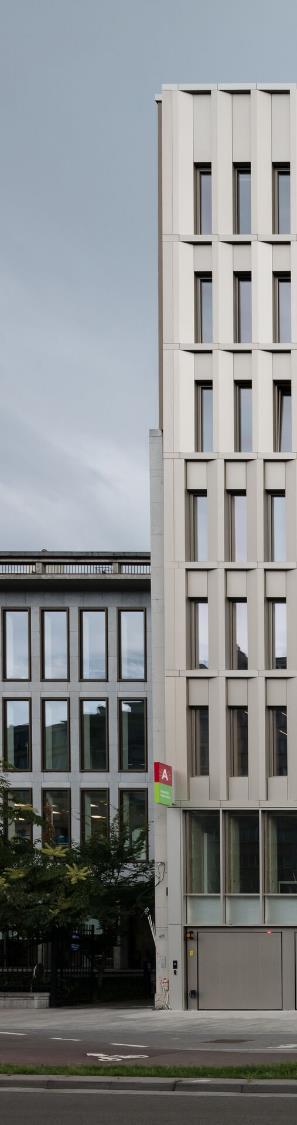 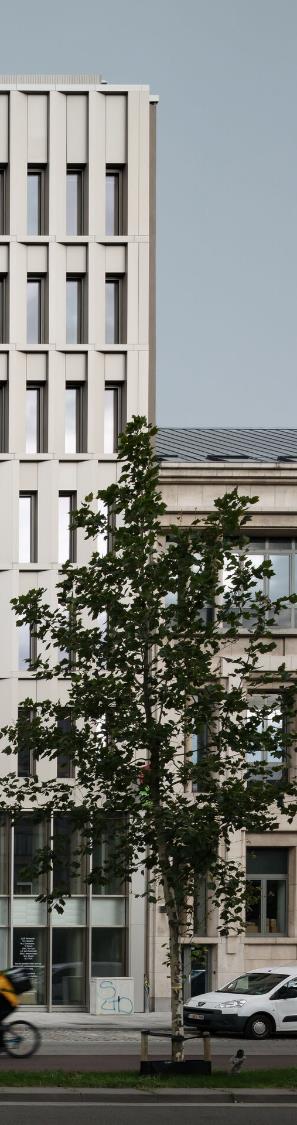 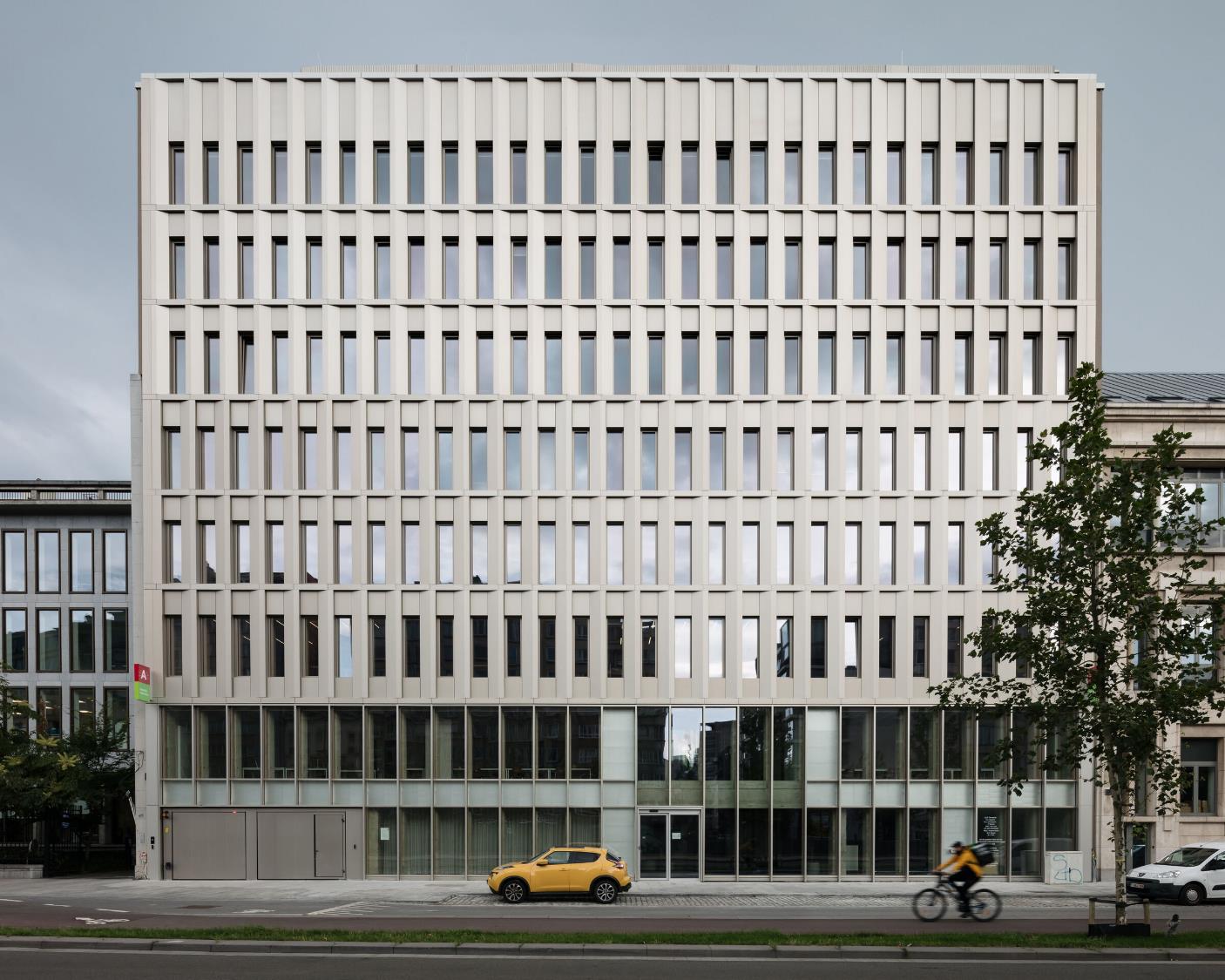 [Speaker Notes: Everything used to be in one place. Servers, computers, filing. Nothing left these four walls.]
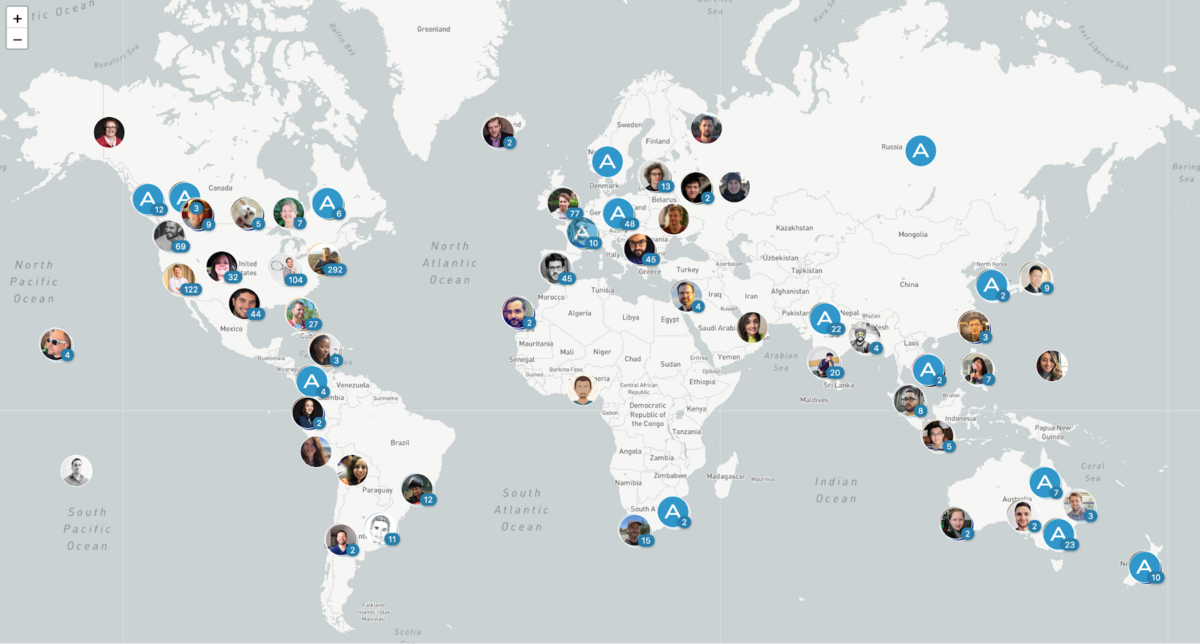 [Speaker Notes: Now it looks more like these. People, devices, cloud storage, online services. Its all over the place.

How do you build a defensive wall around your data and manage it?]
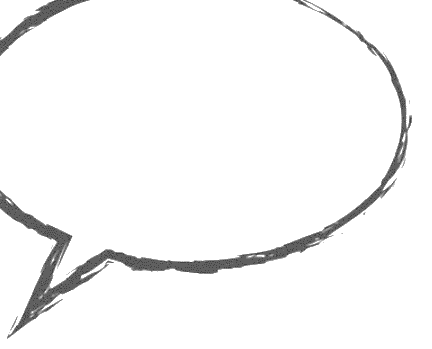 Hello ICO Case Officer.The following is true….
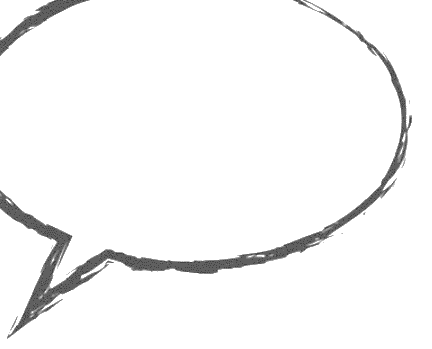 Sorry to hear you’re leaving
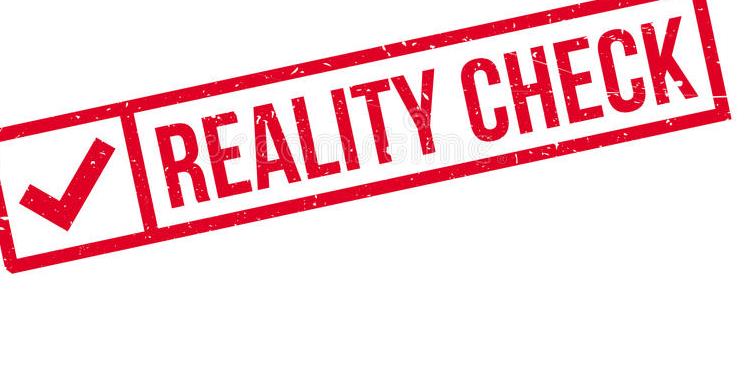 1. Where is your data?
OneDrive / SharePoint / Google Drive / Dropbox
Computers
Mobile devices
USB drives
Website
CRM
Other online services
Local copies
Version control
Managing changes
Easy access to avoid workarounds
[Speaker Notes: Pricing, contracts, marketing]
Personal accounts
Local logins
Third parties
Subcontractors
Passwords
Unique logins
Starter/leaver processes
Access reviews
Access by default
Centralised control
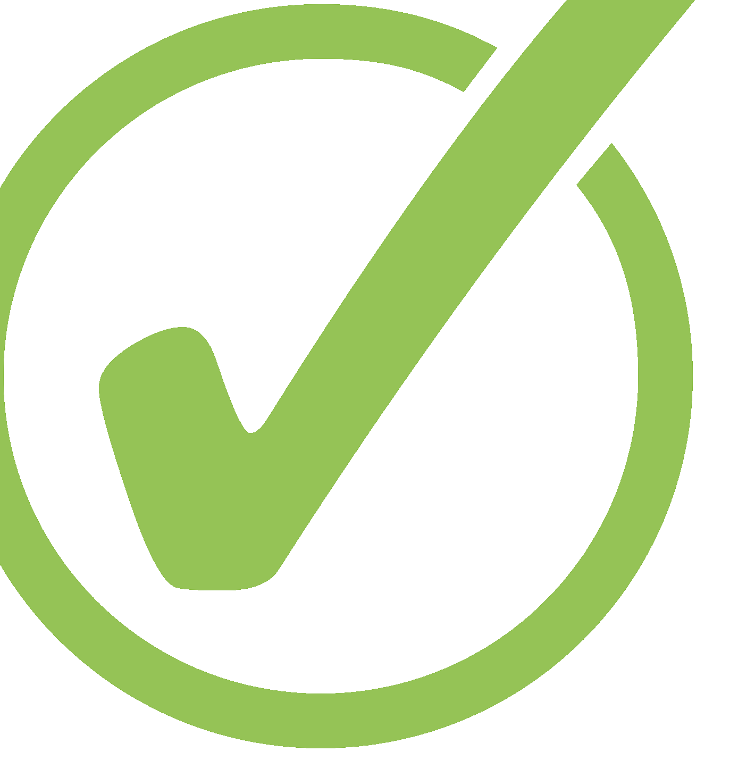 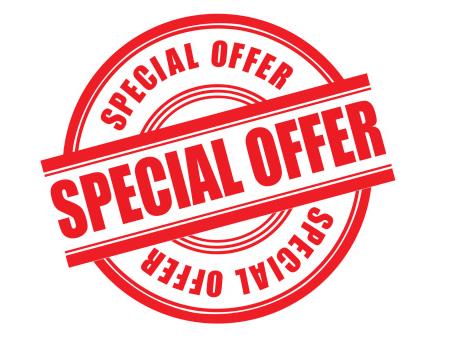 Data Experts are on hand
1 hour kick-start session
2 employees
3 services 
4 free!
data@blucando.it   –   0333 123 3007
[Speaker Notes: ben.fielding@blucando.it   –   0333 123 3007]